به نام خدا
موضوع تحقیق :روشهای جوشکاری ماشین آلات نیمه سنگین 

تهیه کننده :مرتضی عبداللهی
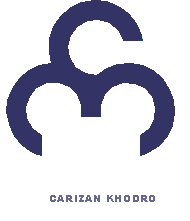 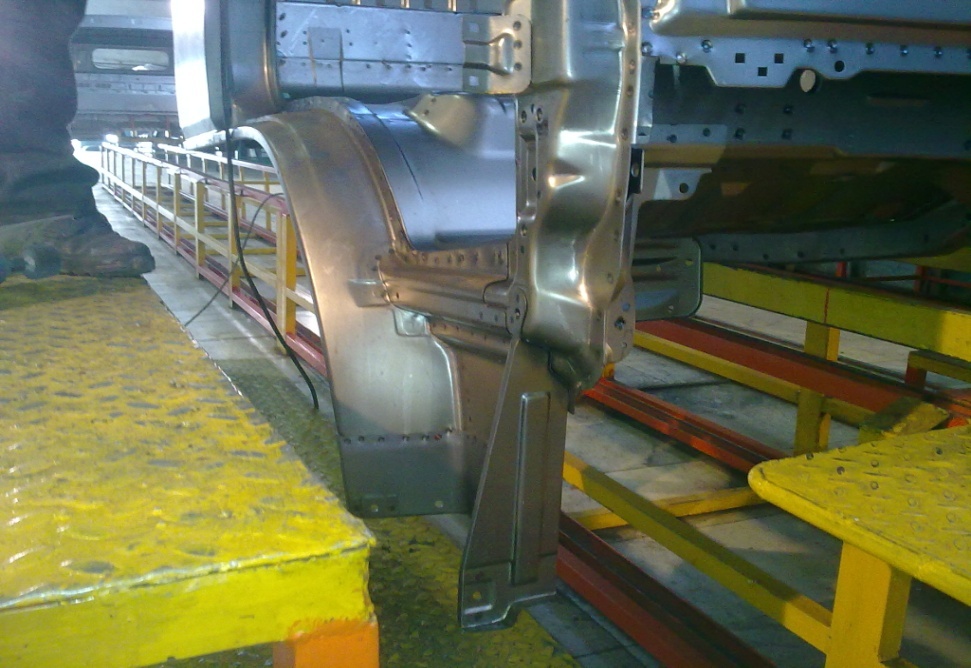 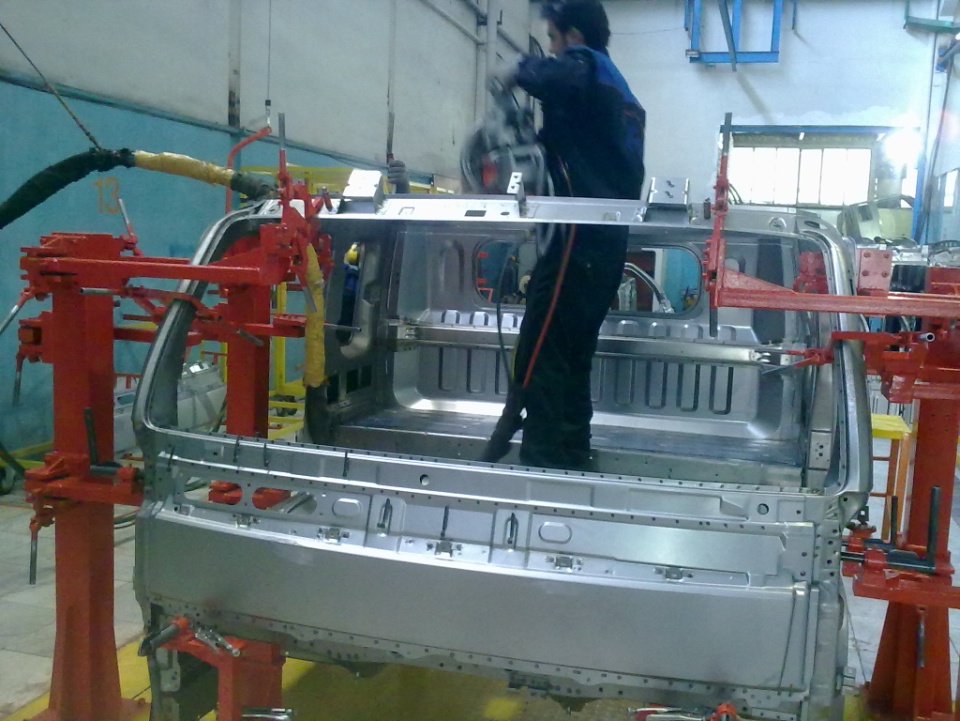 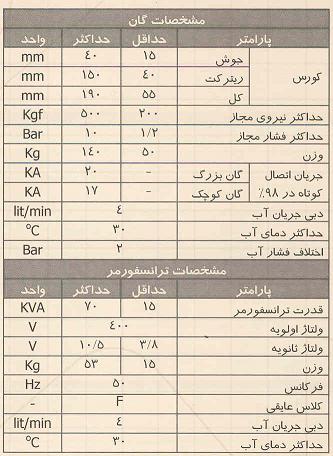 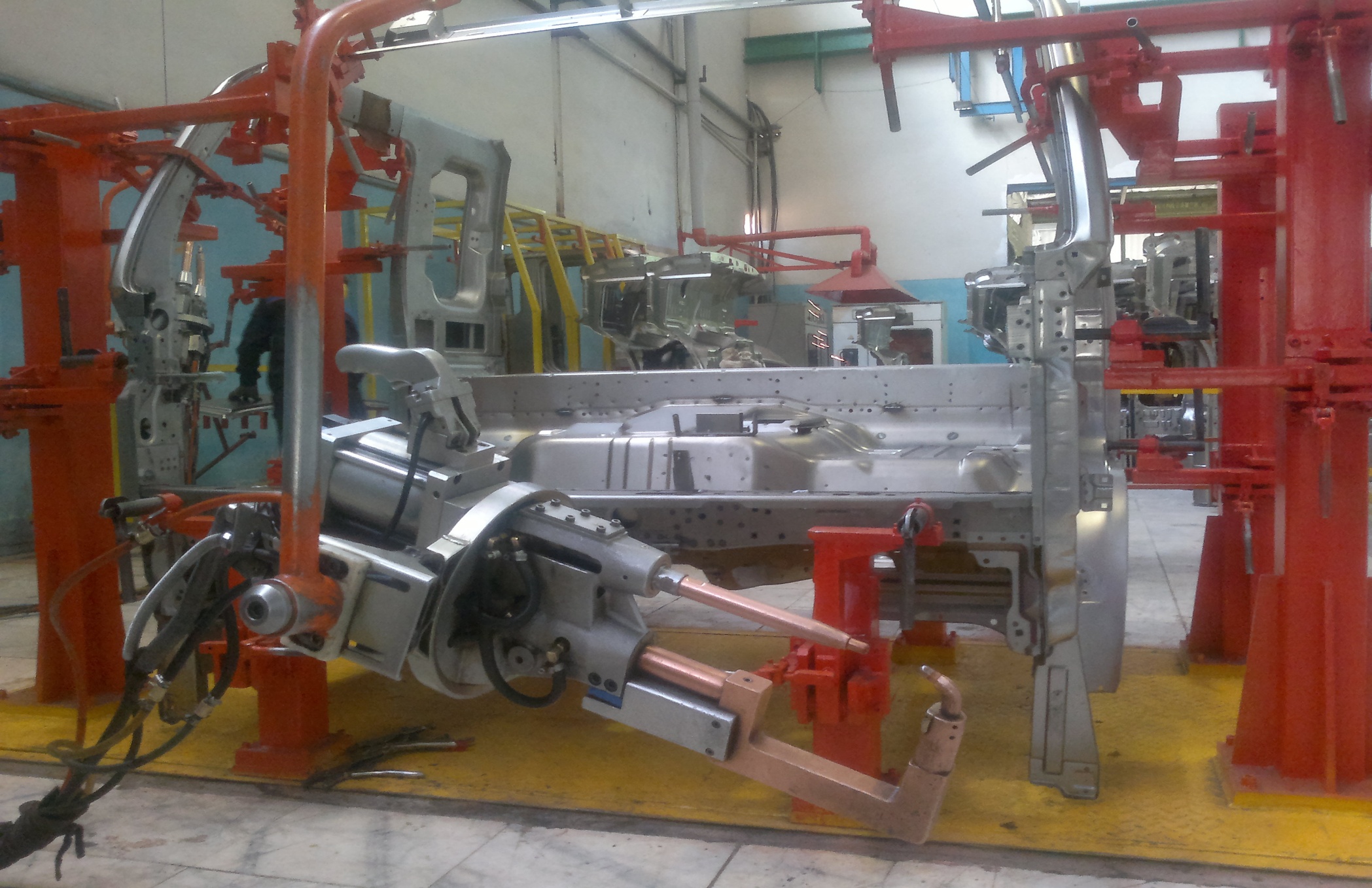 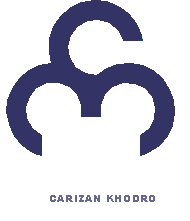 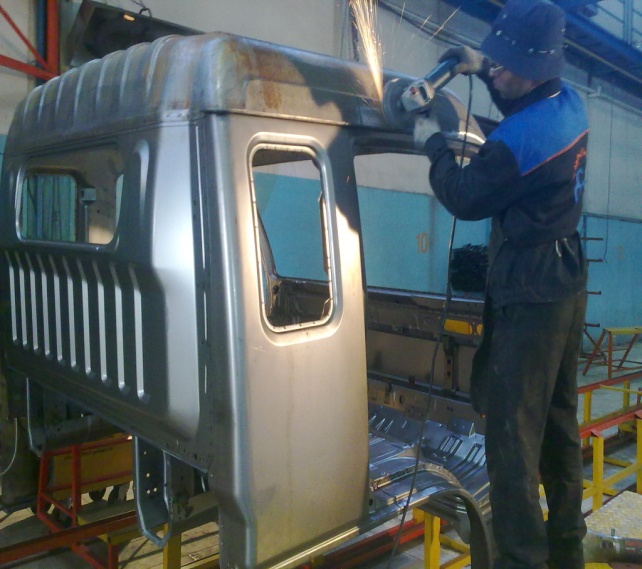 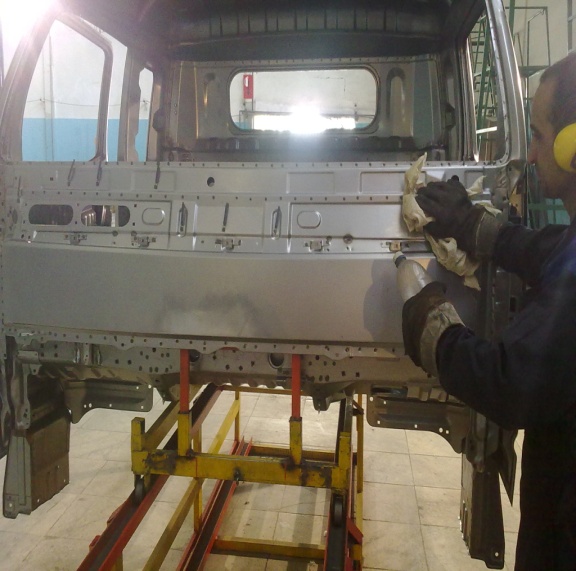 جوشكاري CO2
 نکاتی پیرامون جوش co2 در ابتدا باید به این نکته اشاره کنم که جوش co2 از نظر اقتصادی بسیار مقرون به صرفه است ولی در درز جوشها و سازه هایی که استحکام بالا نیاز است توصیه نمی گردد  و استاندارد ایزو هم  ایراد می گیرد .حال به بیان نکات کاربردی در مورد این جوش می پردازیم *صدای جوشکاری با co2 صدای زنبوری است وباید یکنواخت باشد وقطع و وصل نداشته باشد .* سیم های co2 دارای قطرهای 6/0 و 8/0و 1 و 2/1 و 5/1 میلیمتر می باشد .* دلایل ایجاد مس به صورت روکش روی سیم های جوش عبارتند از:1- هدایت الکتریکی خوب و بهبود قوس الکتریکی 2- تسهیل در حرکت روان سیم درون شیلنگ 3- جلو گیری از زنگ زدگی در طول انبار داری باید به این نکته توجه داشت که سیم های مصرفی نباید کندگی مس روی آنها باشد ولایه مسی نباید تخریب شده باشد.* بازرسی عملکرد واحد تغذیه سیم به صورت زیر می باشد:1- سیم خروجی نباید دو پهلو (بیضی) شده باشد در این صورت (بیضی شدن) قوس به جای شکل زنگوله ای تبدیل به شکل تبری می گردد و باعث پاشش جوش به اطراف می شود دو پهلو شدن را به صورت چشمی وبا لمس دست وبا استفاده از کولیس می توان تشخیص داد.2- محفظه wire feeder را با استفاده از پمپ باد تمیز کنید3-غلطک ها در حدی روغن کاری شوند که هیچ گونه سر ریز روغن به وجود نیاید زیرا در غیر این صورت سیم جوش به چربی آلوده شده وباعث ایجاد عیوب جوش می شود .* هیچگاه به سر تورچ  co2 ضربه وارد نکنید و آن را با اسپری مخصوص تمیز کنید.
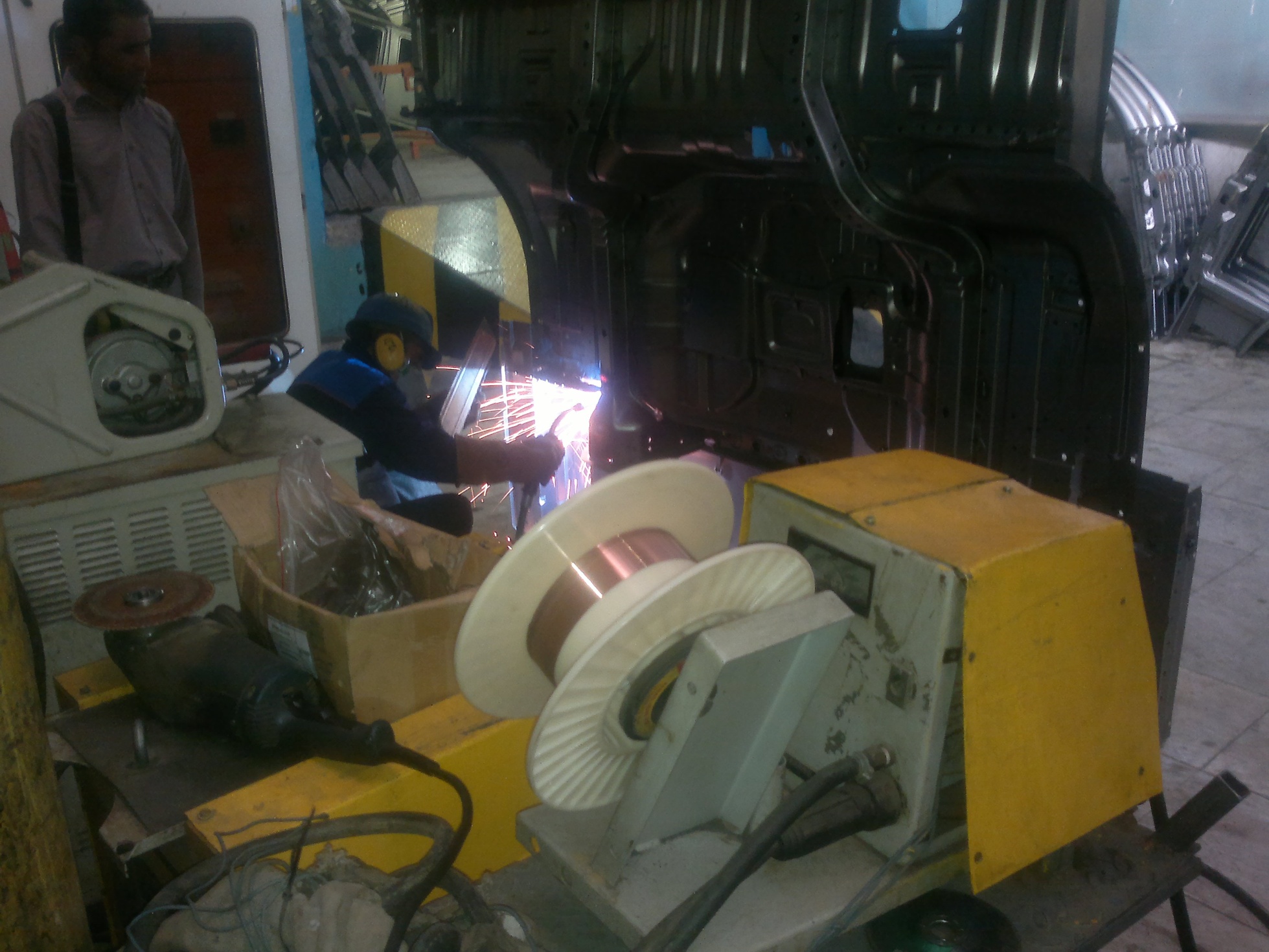 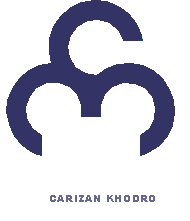 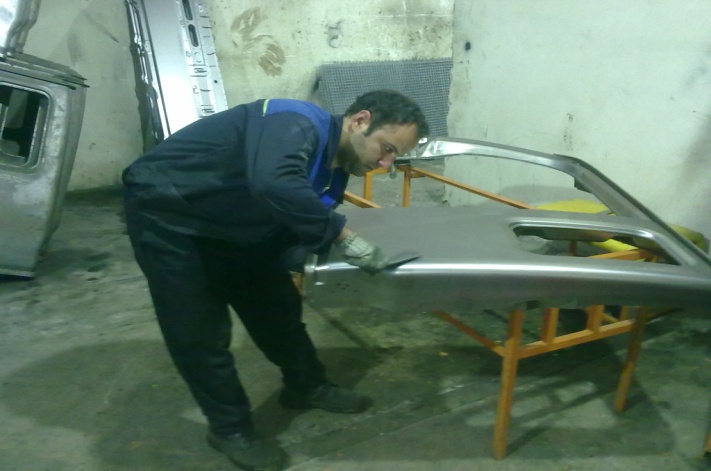 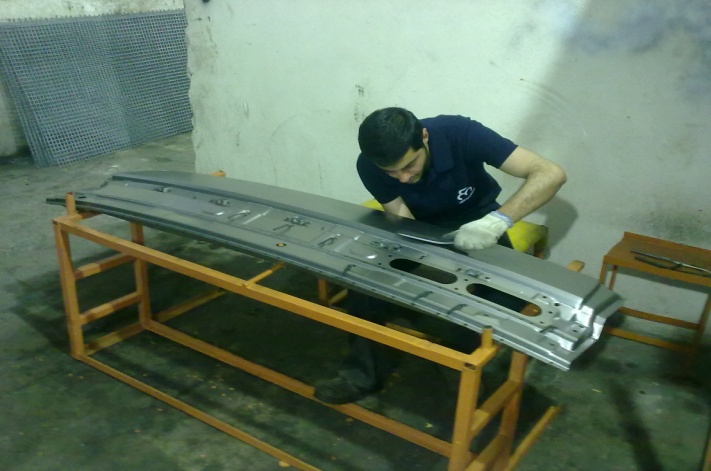 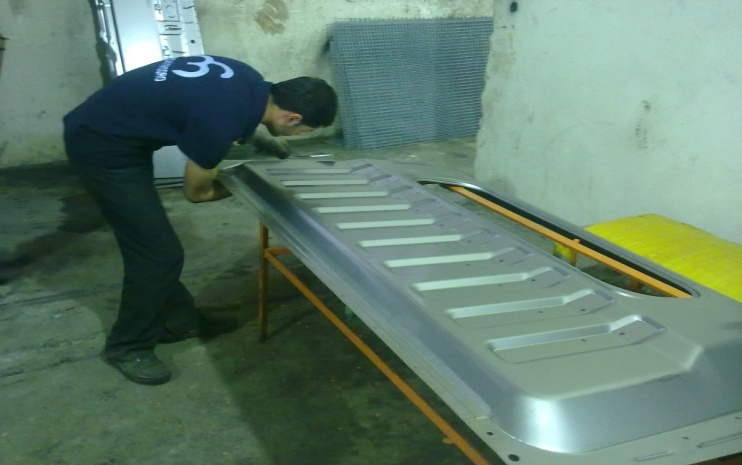 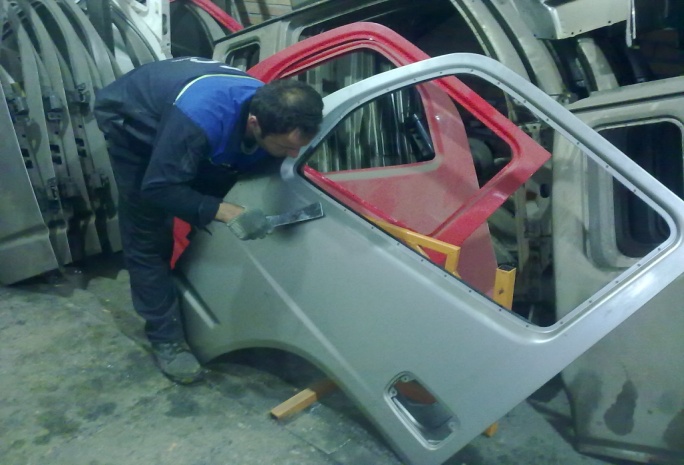 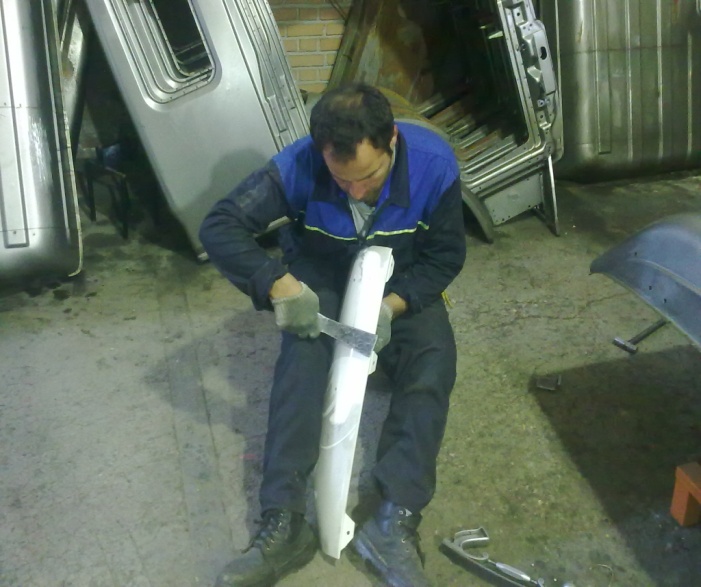 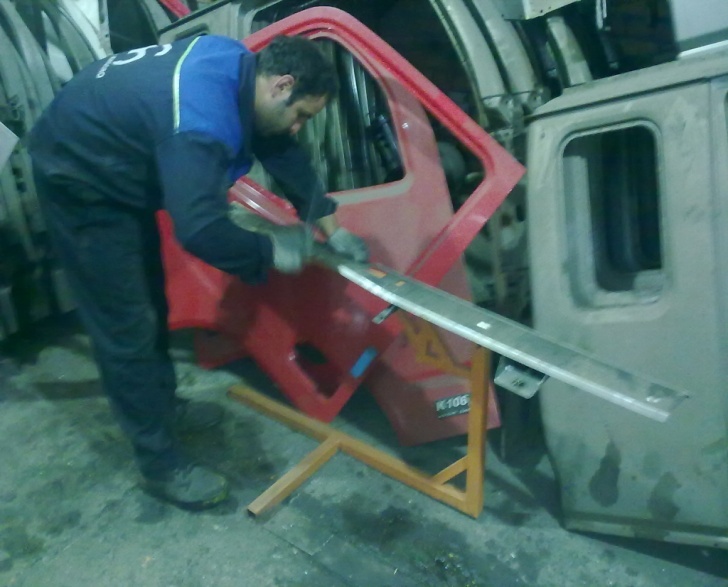 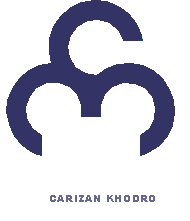 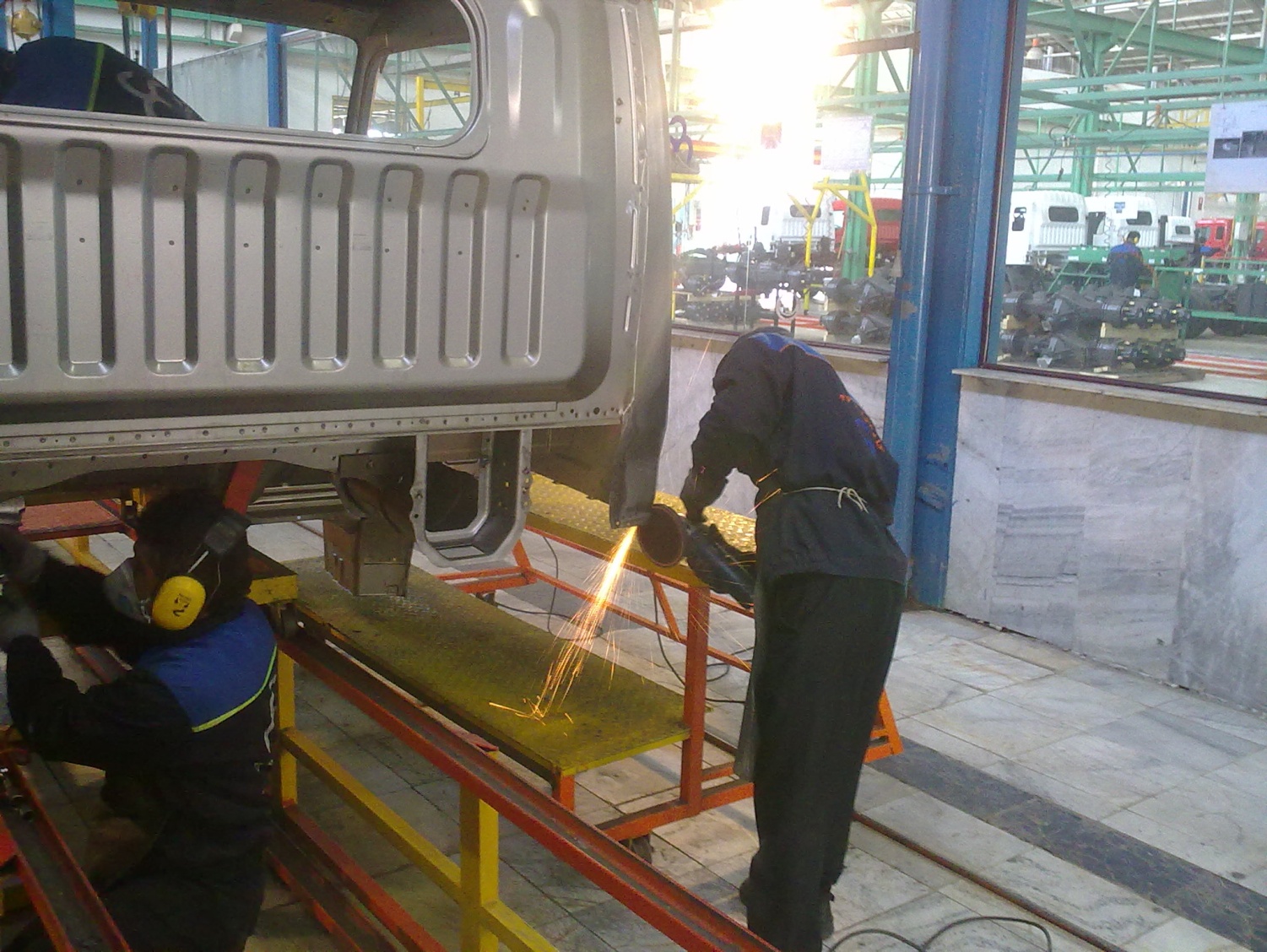 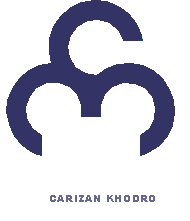 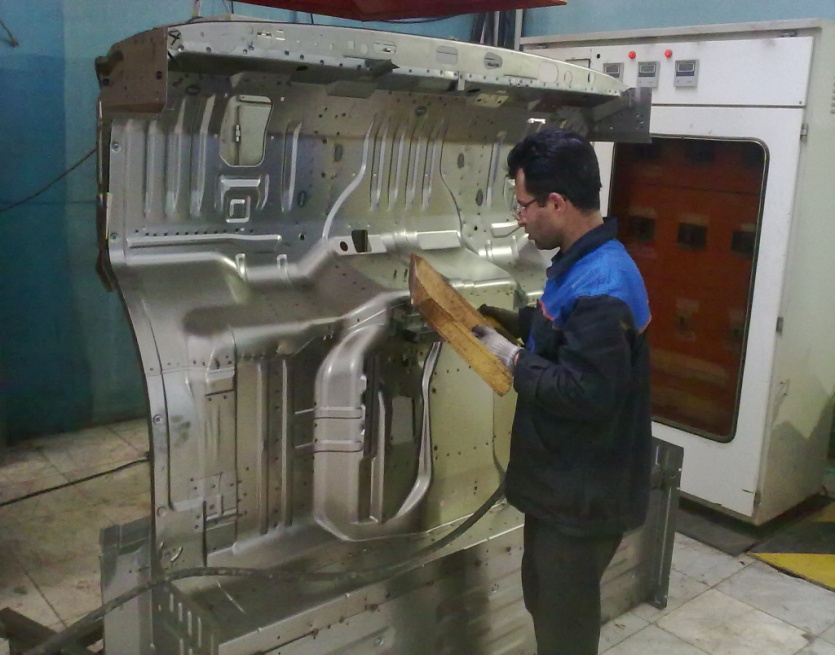 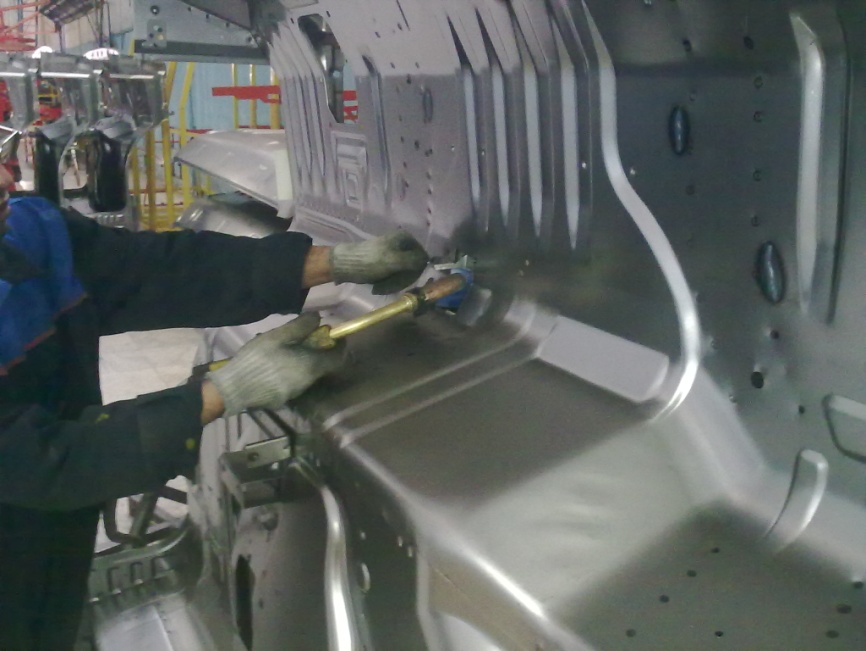 امیدوارم مورد توجه قرار گرفته باشد